Digital Mobile Radio - DMR
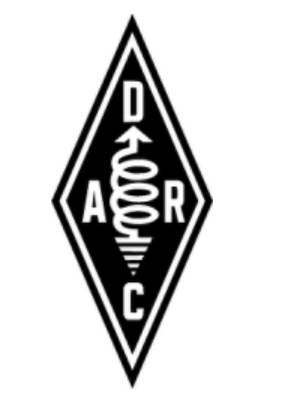 Stand Relais DB Ø CJ
DMR Technik und Tricks

                  oder:

Wie werde ich in 120 Minuten QRV ?
DARC
OV AMBERG
U Ø1
DC 6 RN – Norbert; DL 5 RDP - Bernie
DB Ø CJ – Aktueller Aufbau
Co-Existenz von FM und DMR mit unverändertem Antennen-Setup.
DMR und FM an jeweils einer Antenne pro Richtung.
FM
Ausgang: 438.875 MHz
Eingang:	431.275 MHz
DMR
Ausgang: 439.4375 MHz
Eingang : 431.8375 MHz
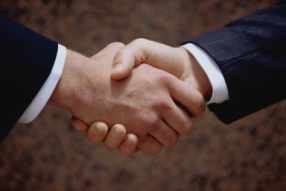 Keine Änderung für das Betriebsverhalten in FM.
Betriebsart DRM kommt neu hinzu.
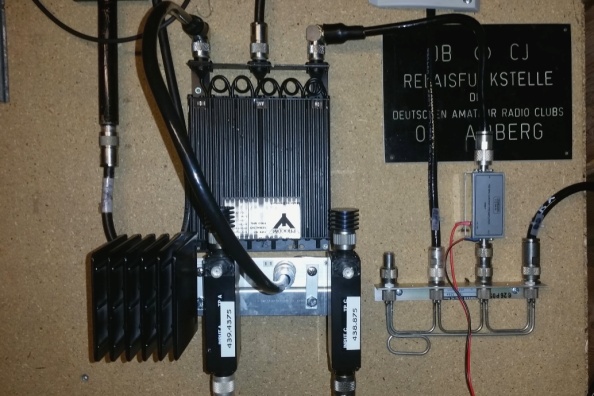 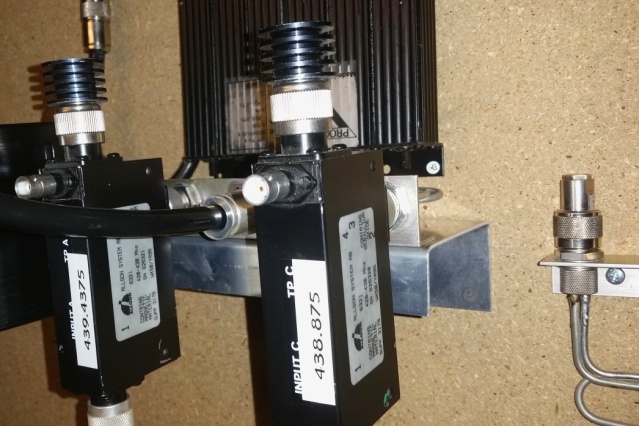 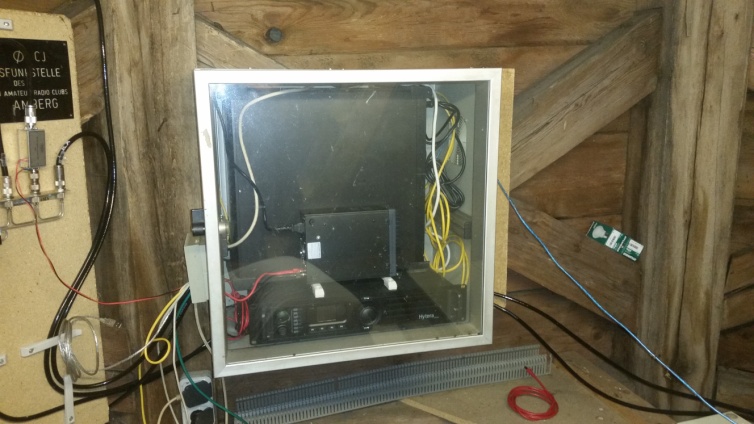 DC 6 RN – Norbert; DL 5 RDP - Bernie
DB Ø CJ – Aktueller Aufbau
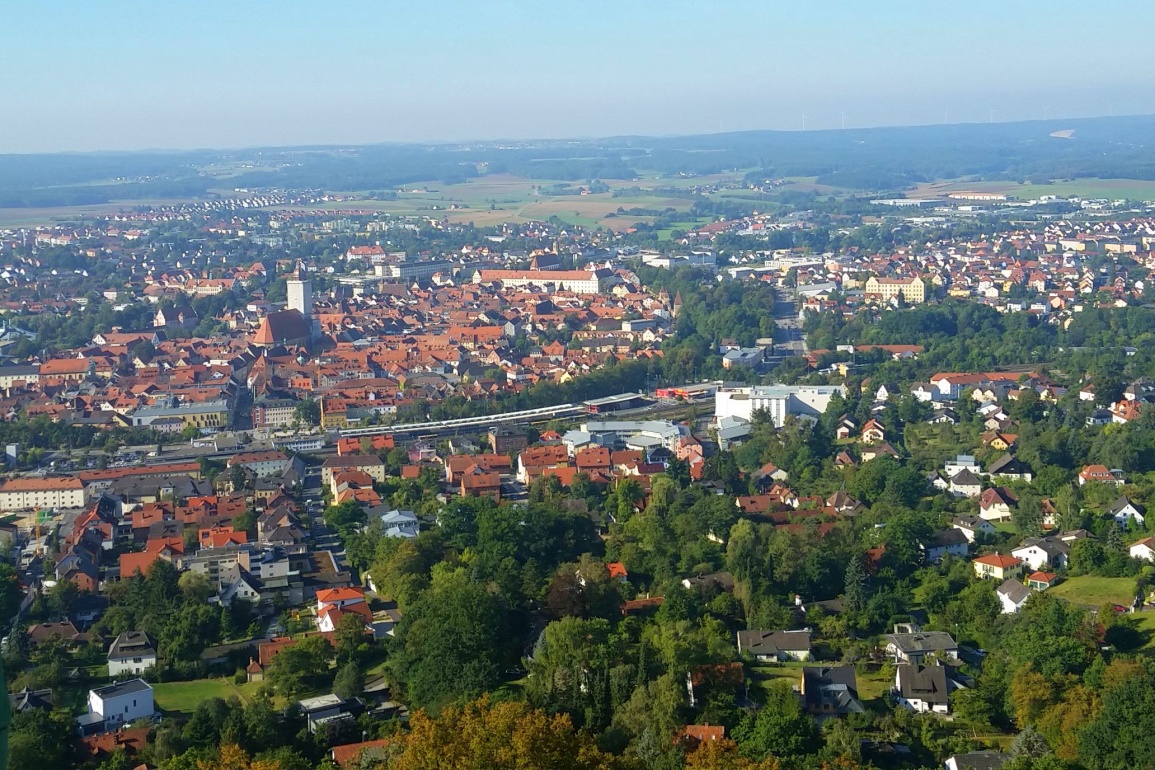 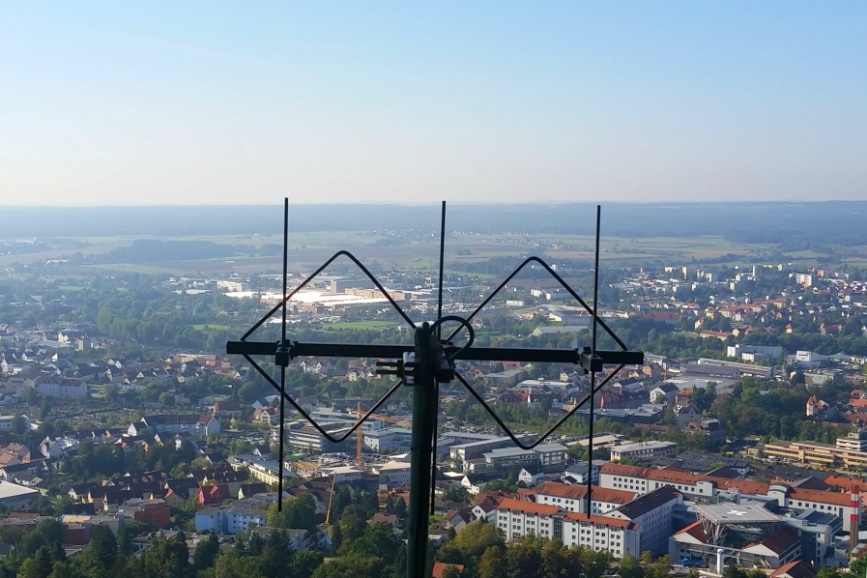 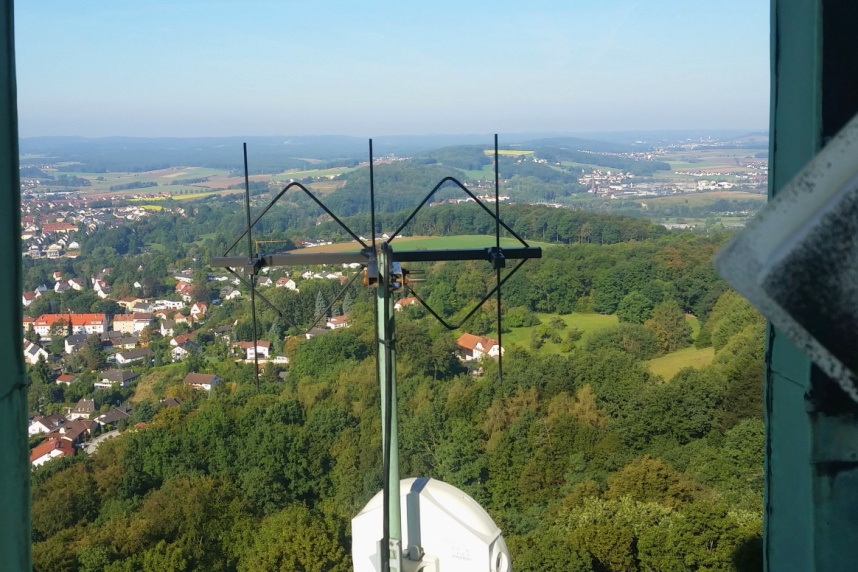 DC 6 RN – Norbert; DL 5 RDP - Bernie
DMR = Digital Mobile RadioWie funktionierts?
DMR = Digital Mobile Radio = Standard des Europäischen Institut für Telekommunikation.
(ETSI EN 300 113 Teil  – Erstmals ratifiziert in 2005; TR 102 398 V1.3.1 aus 2013)

Abgeleitet vom Betriebsfunk.

Zeitschlitzverfahren TDMA (Time Divisi Multiple Access) = ähnlich Mobilfunk

 DMR bietet 2 Zeitschlitze bei 12,5kHz Kanalbreite

Modulationsverfahren: 4 FSK im TDMA Verfahren in Frames
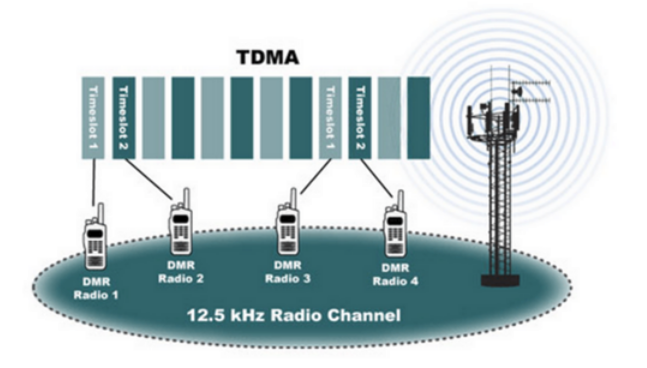 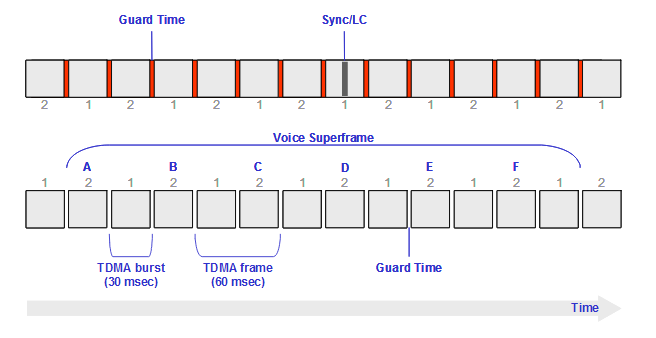 TX Relais
TX Funkgerät
Radio 2 und Radio 4 im Zeitschlitz 2
Radio 1 und Radio 3 im Zeitschlitz 1
Zeitlicher Verlauf für Zeitschlitz 1 und Zeitschlitz 2. 
Unterschiedliche Sync Pattern für Voice und Data; Symbolrate 4800 Baud
http://www.etsi.org/deliver/etsi_tr/102300_102399/102398/01.03.01_60/tr_102398v010301p.pdf
DC 6 RN – Norbert; DL 5 RDP - Bernie
DIGITAL IST BESSER?
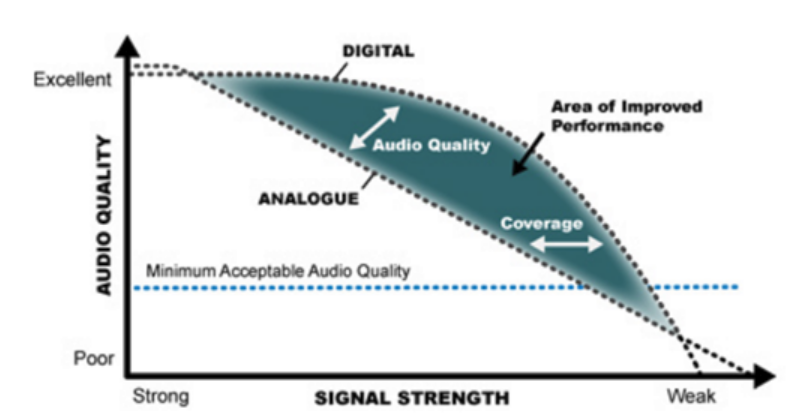 Vergleich Digital / Analog:

Im mittleren Feldstärkenbereich
liefern digitale Modulationen
bessere Audioqualität.

Im Grenzbereich ist Analog besser
zu hören. 

ABER: Viele OM stellen aktuell ihre 
Geräte noch falsch ein! Zuviel MIC
Gain!

Ist DMR ein Standard:  JEIN

Aktuell 3 unterschiedliche Netze mit unterschiedl. Funktionen:  Motorola, DMRplus und Brandmeister

Lösung: Interfunktionalität über das Brandmeister Netzwerk durch sog. „Bridges“ die die Netze verbinden.
DC 6 RN – Norbert; DL 5 RDP - Bernie
DMR = Digital Mobile RadioWas kann DMR?
Was kann DMR?
Direktbetrieb mit 2 Funkgeräte wie bisher (Simplex).

Sprach- und Datendienste möglich 
	z.B. Weiterleitung von GPS Ko-ordinaten an APRS über GPS fähige Geräte
	z.B. Textnachrichten über SMS

Weltweiter Funkverkehr (Zeitschlitz 1 – DL bzw. Weltweit; Zeitschlitz 2 – Lokal)

Zusammenschalten von Repeatern zu Talkgroups 
	z.B. TG 262 89 – Talkgroup Ostbayern
	z.B. TG 2628 Bayern Süd

Roaming-Funktion wäre auch möglich. (Zukünftige Anwendung) 
  
   
Vision: 
Durchgehender Funkverkehr im Fahrzeug von AM nach RGB bei entsprechender  Abdeckung über Relais an der Strecke.
DC 6 RN – Norbert; DL 5 RDP - Bernie
DMR = Digital Mobile RadioWas brauche ich?
Eine DMR ID (Technischer Ersatz für das Rufzeichen, International  standardisiert)
	Persönliche DMR ID für jeden HAM; z.B. DL5RDP = 262 8765
	
Ein passendes DMR Funkgerät
	z.B. Hytera, Tytera oder ähliches. Internet ab ca. 90 Euro

Einen passenden Codeplug (Internet oder über andere OMs)
	Jedes Funkgerät muss entsprechend auf die lokalen Gegebenheiten / Favoriten	angepasst werden. (Weltweiter Funkverkehr, lokale- oder regionale Gespräche)
	Codeplug-Party am nächsten OV – Abend?

Ein DMR Relais in der Nähe oder DVMega o.ä. als Access Point über Internet
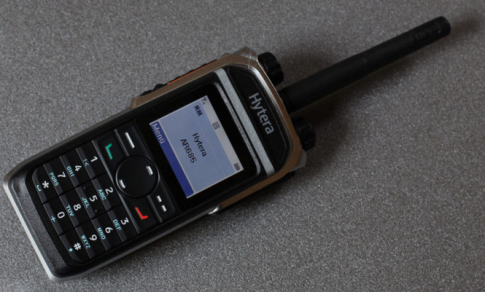 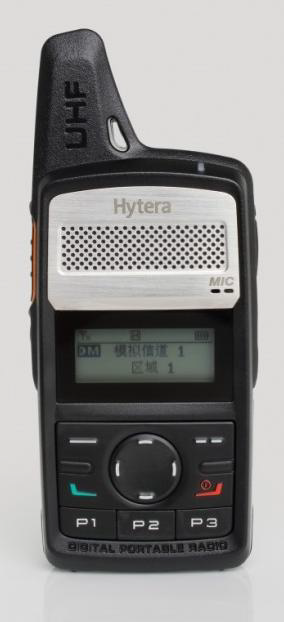 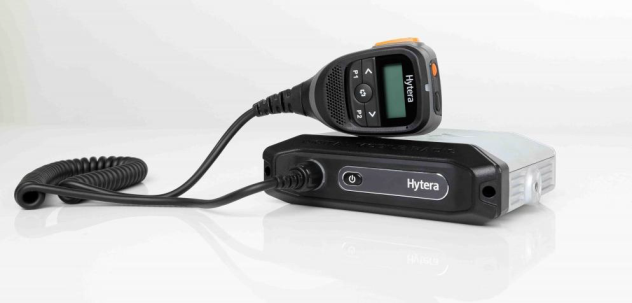 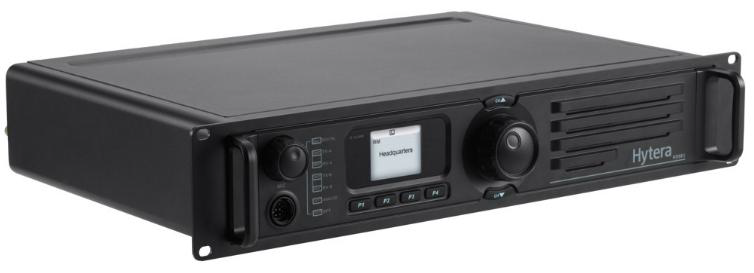 DC 6 RN – Norbert; DL 5 RDP - Bernie
DMR = Digital Mobile RadioDie DMR ID
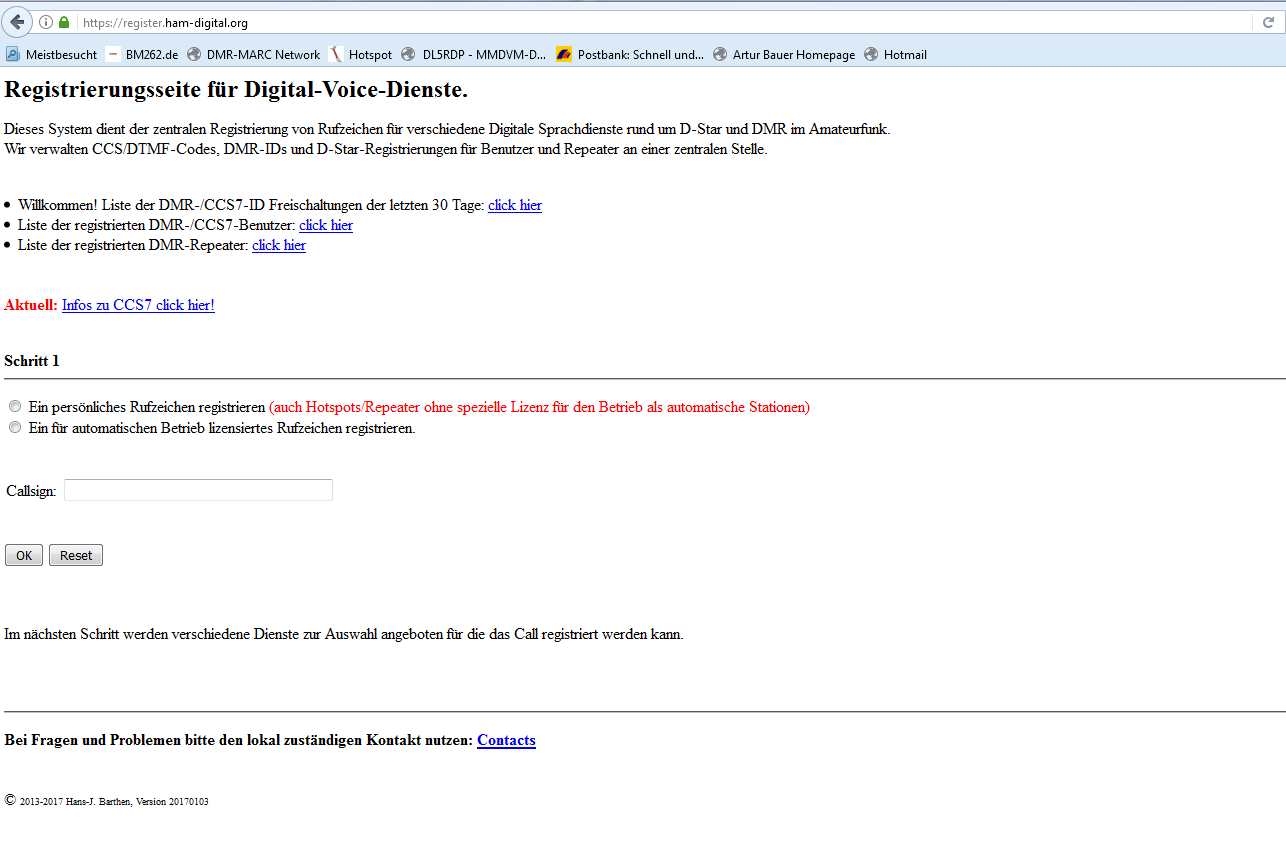 Wo beantrage ich meine ID: 
		
https://register.ham-digital.org/

Voraussetzung:

Bestehende Amateurfunkgenehmigung
Kopie der Lizenzurkunde als SCAN

Warum brauche ich eine DMR ID?

Technische Kennung für Rufzeichen
Weltweit standardisiert.
Hierarchisch aufgebaut.
Deutsche IDs beginnen immer mit 262
Personengeb. Rufzeichen = 7 stellige ID
Automatische Stationen = 6 stellige ID
  Beispiel:
DL5RDP = 262 8765
DB0CJ    = 262 872
Hierarchie DMR IDs:
1: Testnetze
2: Europa 
     DL=262 xxx x– 264 xxx; 
     OE=232 xxx x; 
     HB=228 xxx x; 
     UK=234 xxx x.
3: Nordamerika
4: Asien 
5: VK, ZL, DU..etc
6: Afrika
7: Südamerika
Hierarchie DMR ID für DL:
262 0 = Sachsen-Anhalt; Mek-VoPo
262 1 = Berlin, Brandenburg
262 3 = Hamburg
262 4 = Niedersachsen, Bremen
262 5 = NRW
262 6 = Rheinland-Pfalz;Saarland
262 7 = Hessen
262 8 = Bayern
262 9 = Sachsen, Thüringen
DC 6 RN – Norbert; DL 5 RDP - Bernie
DMR = Digital Mobile RadioDie Topologie / Talkgroups
Lokal          Regional         National          Weltweit
TG 9
TG 262 89
TG 262
TG 91
AMBERG    Ostbayern     Deutschland   Weltweit
Je nach Voreinstellung im Codeplug kann das Zielgebiet gewählt werden!

International Zeitschlitz 1:
z.B. Bei Senden im Zeitschlitz 1 mit Talkgroup 234 810  Ausgabe TG West-England

Regional Zeitschlitz 2
z.B. Bei Senden im Zeitschlitz 2 mit Talkgroup 2628       Ausgabe in Bayern-Süd

Es muss die entsprechende Talkgroup im Codeplug programmiert werden.
 Weltweiter Funkverkehr über das Handfunkgerät.
DC 6 RN – Norbert; DL 5 RDP - Bernie
DMR = Digital Mobile RadioDie Brandmeister Topologie
Vernetzung der Brandmeister Relais Weltweit
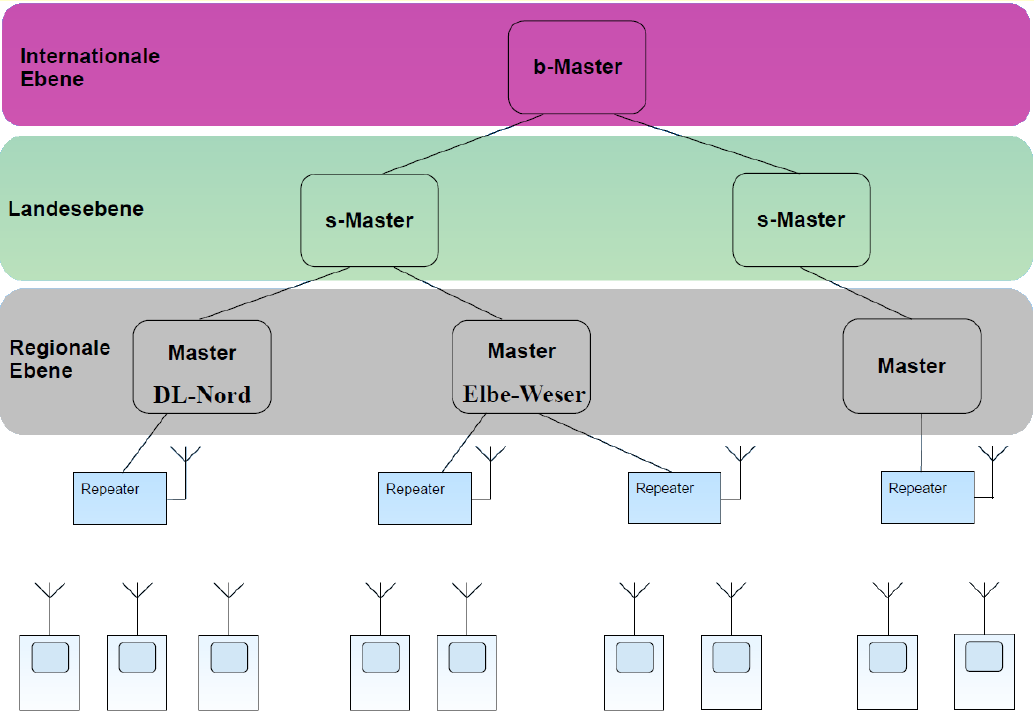 Quelle: DL7BH
DC 6 RN – Norbert; DL 5 RDP - Bernie
DMR = Digital Mobile RadioWer ist gerade online?
Brandmeister Homepage: www.bm262.de
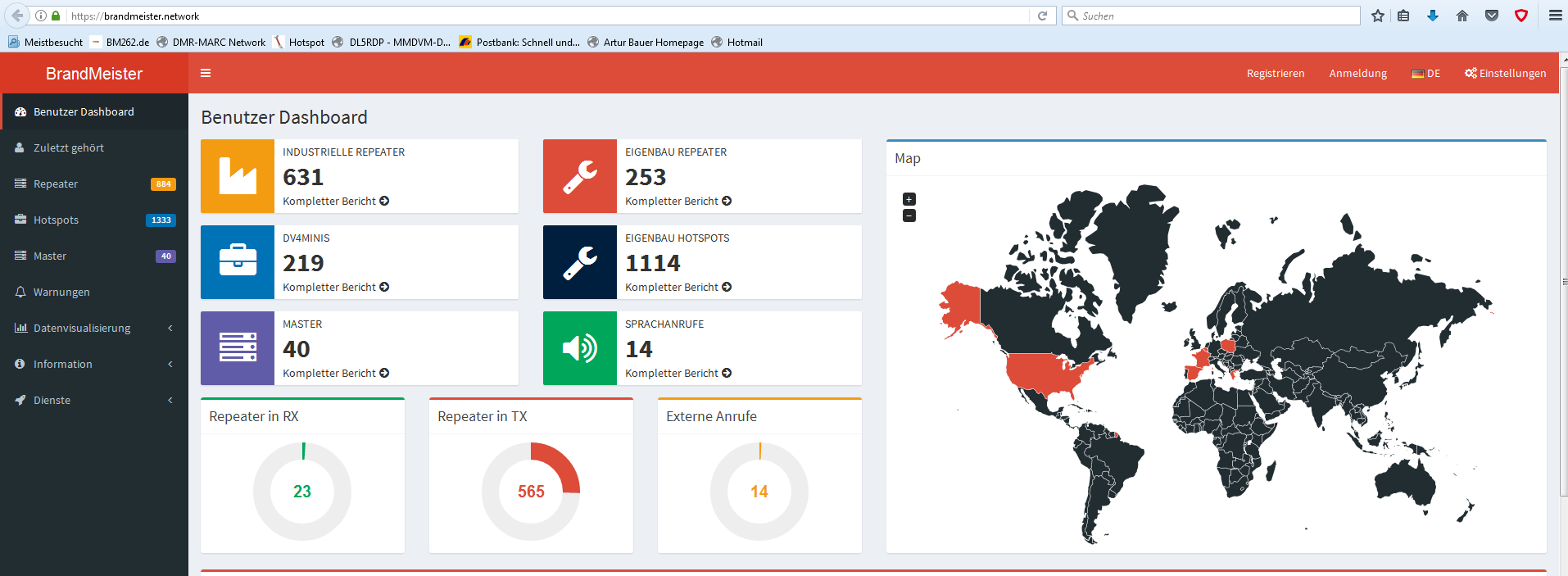 Quelle: DL7BH
DC 6 RN – Norbert; DL 5 RDP - Bernie
DMR = Digital Mobile RadioDB Ø CJ ONLINE – Wer ist QRV?
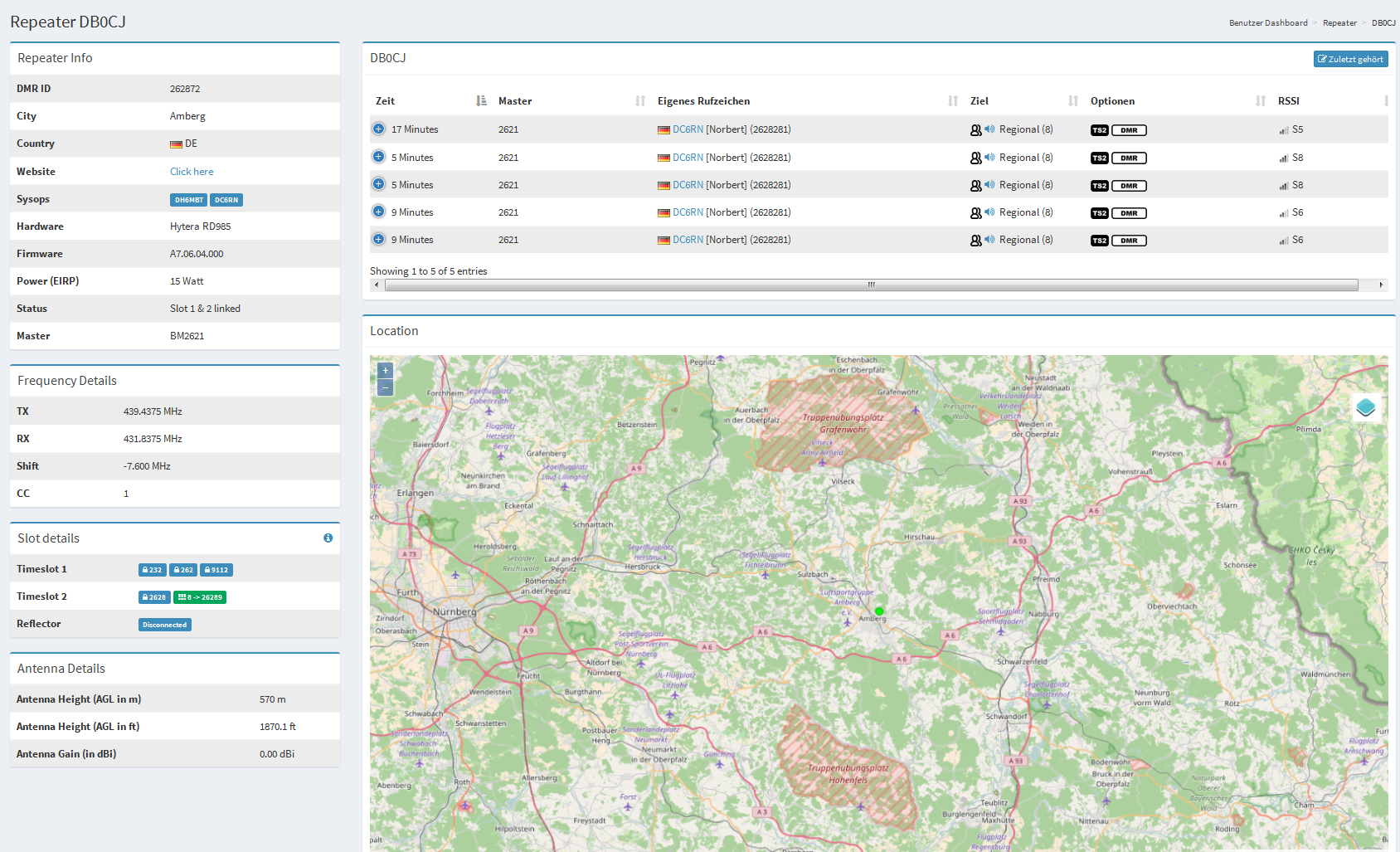 https://brandmeister.network/?page=repeater&id=262872
DC 6 RN – Norbert; DL 5 RDP - Bernie
DMR = Digital Mobile RadioDB Ø CJ ONLINE–Kann ich mithören ohne Gerät?
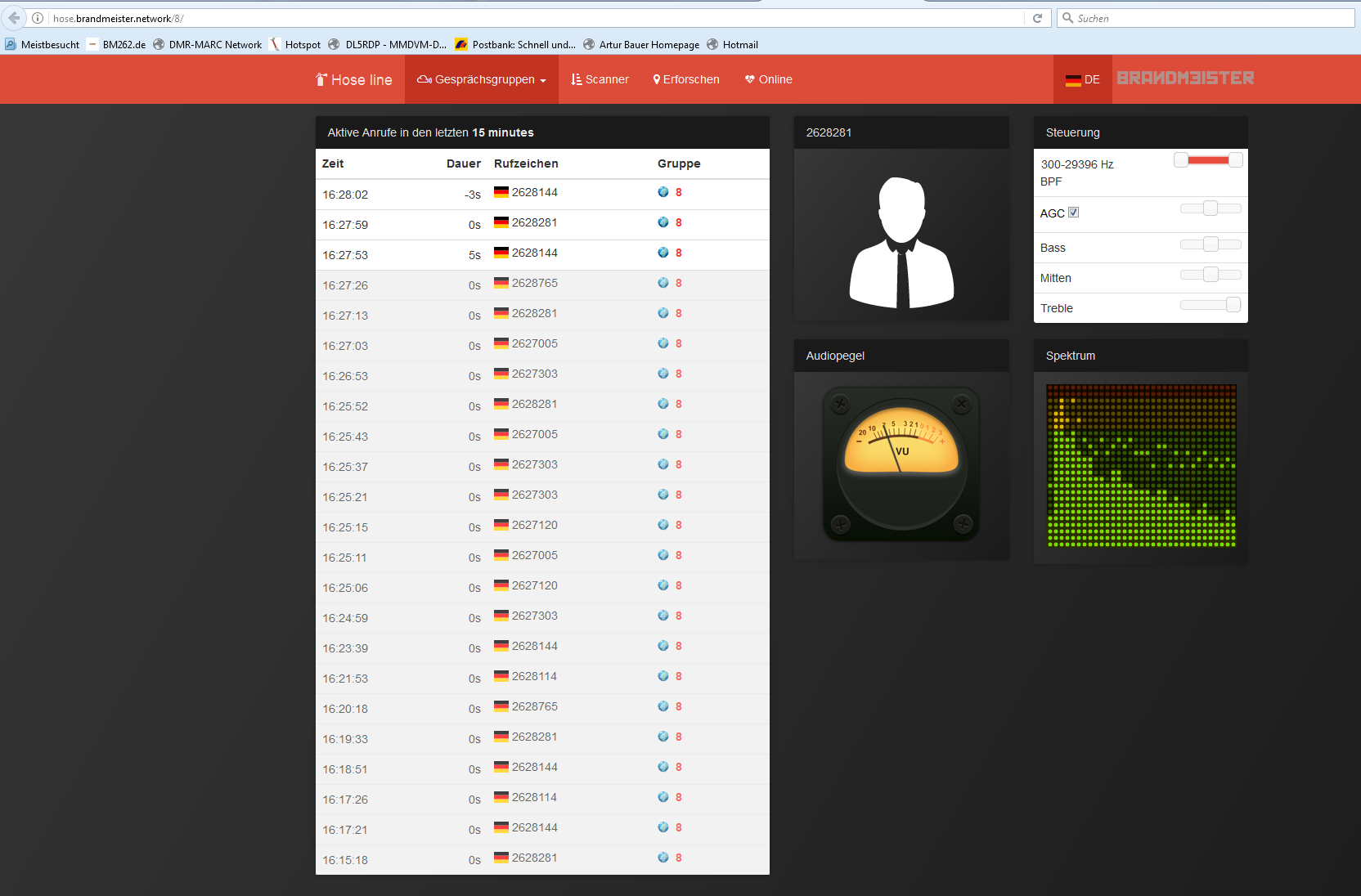 http://hose.brandmeister.network/8/
DC 6 RN – Norbert; DL 5 RDP - Bernie
DMR = Digital Mobile RadioQRV ohne Relais – Wie geht’s?
DMR Hotspot mit DV-Mega
DB Ø CJ
DL 5 RDP über TG 262 89
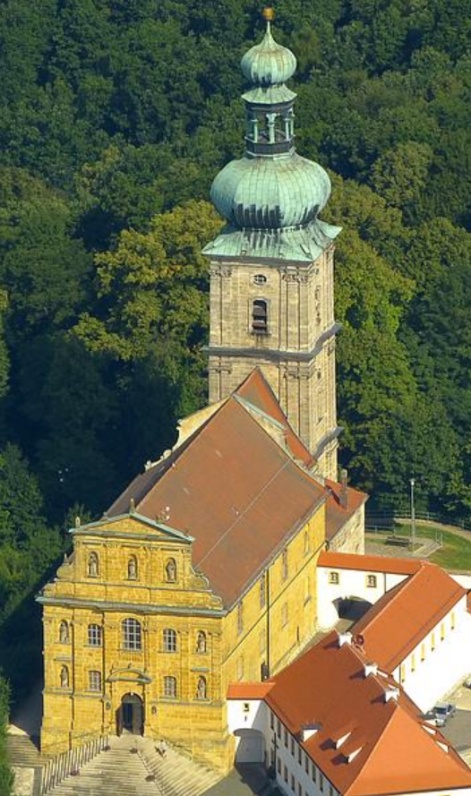 DC 6 RN
HF
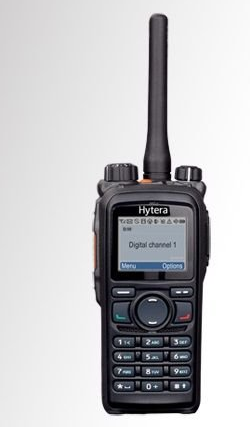 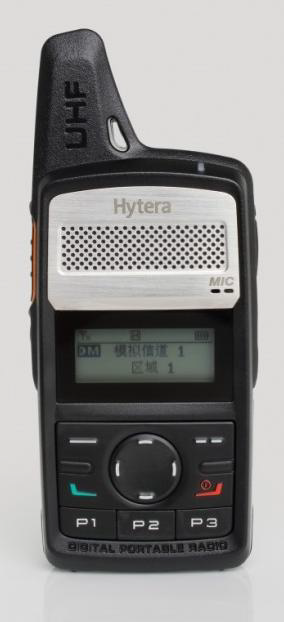 HF
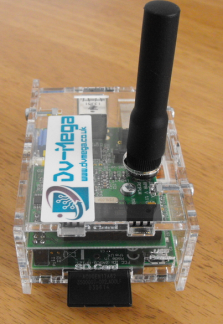 439.4375 MHz
Internet
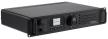 70 cm
431.8375 MHz
Hotspot
DV-Mega o.ä.
HOTSPOT 430.375 MHz
Image zur einfachen Installation des Hotspot auf: http://bm262.de/easybm/
Zeitaufwand: ca. 60 – 90 Minuten   sogar Rentner-Kompatibel  
DC 6 RN – Norbert; DL 5 RDP - Bernie
DMR = Digital Mobile RadioMMDVM - Dashboard
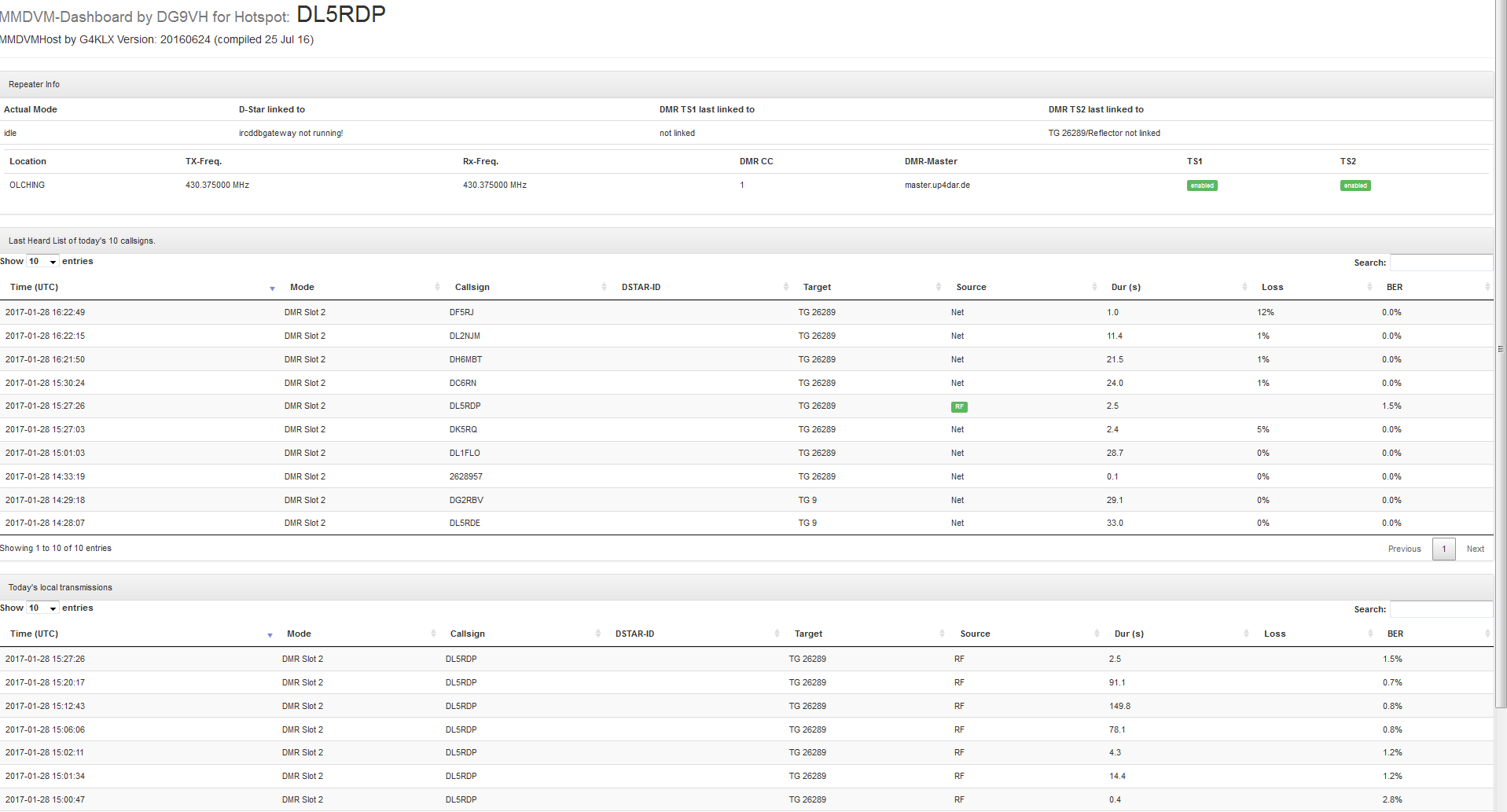 DC 6 RN – Norbert; DL 5 RDP - Bernie
DMR = Digital Mobile RadioWas kostets? Zeitaufwand?
Kosten Hardware:

DV Mega UHF für Raspberry-Pi:	ca. 140 Euro
Raspberry Pi			ca. 30 – 40 Euro
DMR Funkgerät; z.B. Tytera MD-380	ca. 100 Euro

Zeitaufwand:

Funkgerät konfigurieren, Codeplug	ca. 45 Minuten
DV Mega/Raspberry installieren	ca. 90 Minuten
 Programmier-Party am nächsten OV-Abend und schon ist man QRV!
DC 6 RN – Norbert; DL 5 RDP - Bernie
EURE  FRAGEN ??
DC 6 RN – Norbert; DL 5 RDP - Bernie